Isotope Effects in Thermal Neutron Scattering
Chris W. Chapman, Andrew Holcomb, Doro Wiarda
Oak Ridge National Laboratory

Cross Section Evaluation Working Group Meeting15-19 November 2021
Background
AMPX links Thermal Scattering Law (TSL) libraries to isotopes in the resolved resonance region
TSL eval explicitly names isotope, we only bind TSL data to that isotope
tsl-013_Al_027, tsl-026_Fe_05
Otherwise, assumes all isotopes can apply the TSL eval
tsl-reactor-graphite-10P -> 12C-10p-graphite, 13C-10p-graphite
U-UO2 -> 233UO2 + 234UO2 + 235UO2 + … 
Zr-ZrH -> 90ZrH + 91ZrH + 92ZrH + …
No guidance is given in the TSL files or the ENDF format if this is acceptable or advised
This can lead to some issues…
Different Scattering Lengths
Isotopes of the same element can have significantly different scattering lengths and, therefore, different bound/free scattering cross sections
Element-specific bound/free scattering cross section given in File 7, but not sub-divided into isotopic distribution
User must rely on either description in the ENDF file or references, which may not provide necessary description
Different from issue in incoherent elastic bound scattering cross section issue (#13)
Different Scattering Lengths – Comparison of Elemental and Isotopic Free Scattering Cross Sections
Examples [1]:





Up to 50% difference between isotopic & elemental scattering xs
Different Scattering Lengths
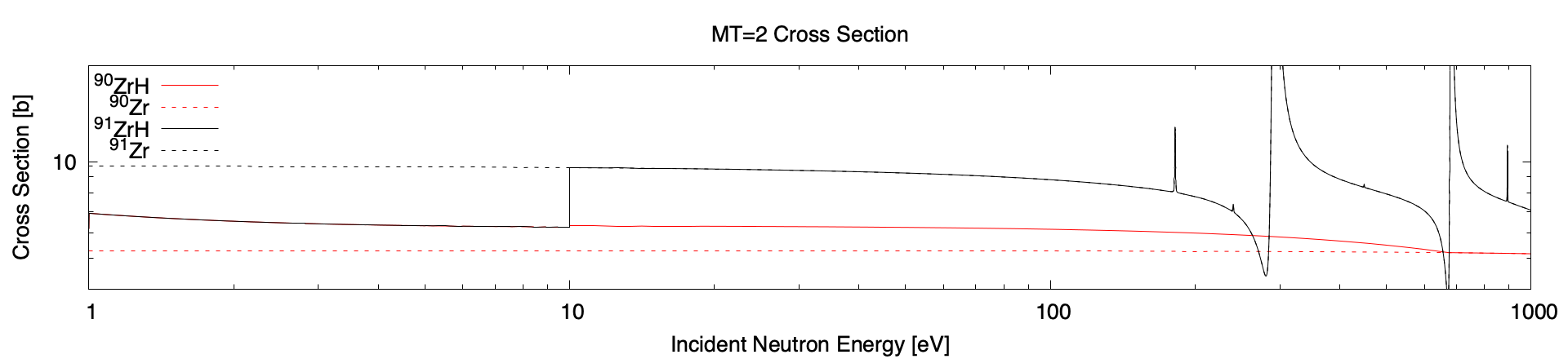 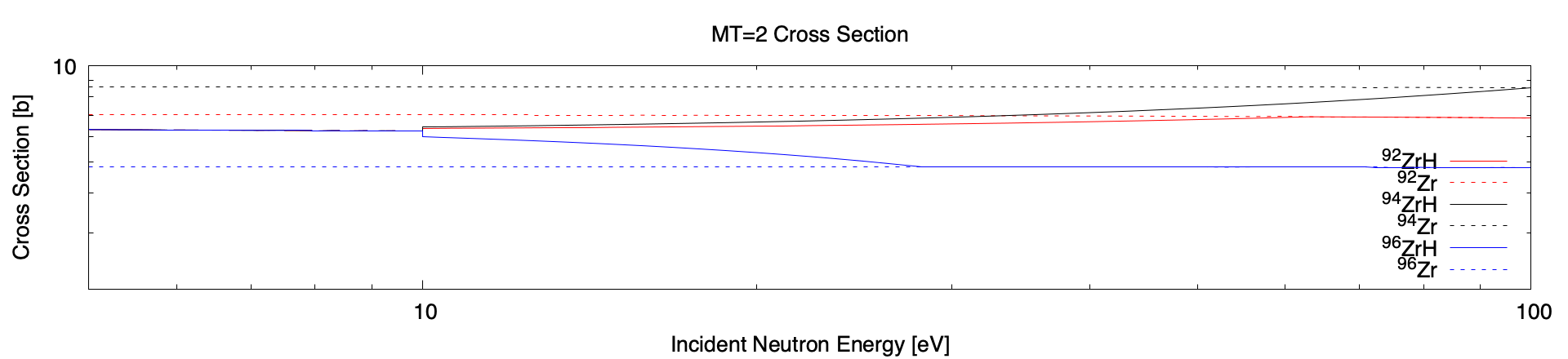 Resonances
Some isotopes have resonances near (or sometimes IN) the thermal range
Resonance theory is not currently incorporated into thermal scattering evaluations
These can have a noticeable effect on the thermal scattering cross section
Resonances
Discussion
Should information about the isotopic composition be provided in ENDF TSL files?
Can anything be done regarding low-lying resonances?
Try and match the TSL cross section with the resonance at a specific cutoff energy (tricky, but doable)?
Implement resonances in thermal scattering (very difficult)?
Acknowledgements
This work was supported by the Nuclear Criticality Safety Program, funded and managed by the National Nuclear Security Administration for the Department of Energy
References
[1] https://www.ncnr.nist.gov/resources/n-lengths/